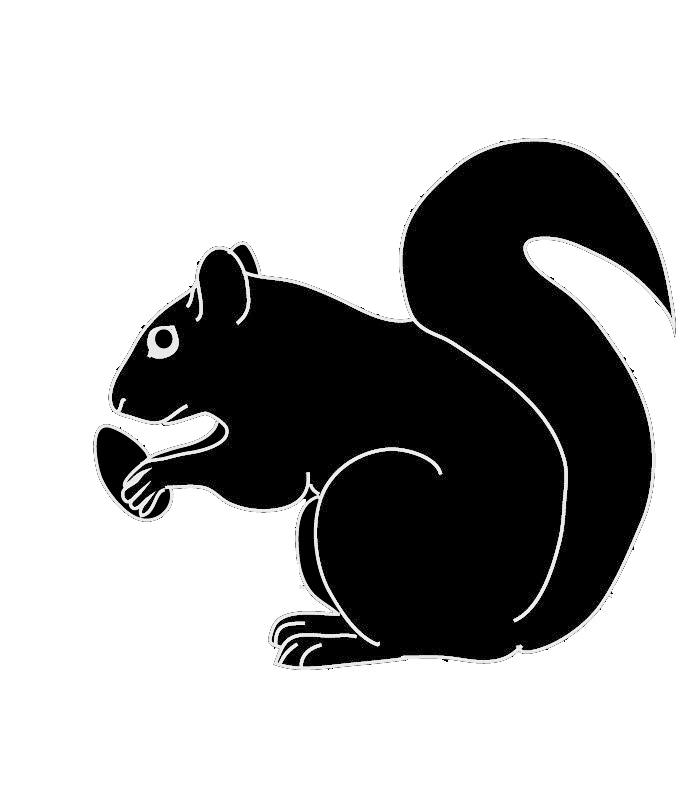 Squirrel sports
A new vision of sport!
Nature and objectives of the business:
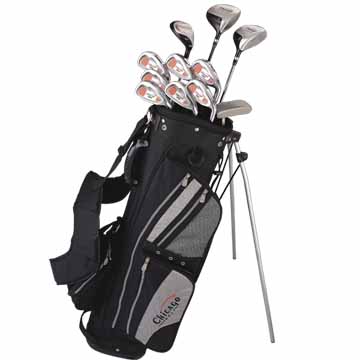 We sell

Golf clubs
Treadmills
Dumbbells
Punching bags
tennis racquets
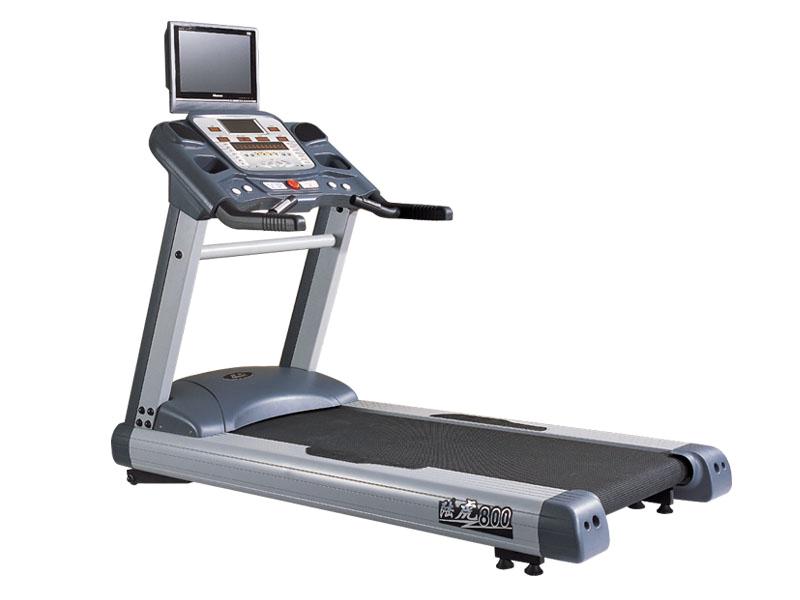 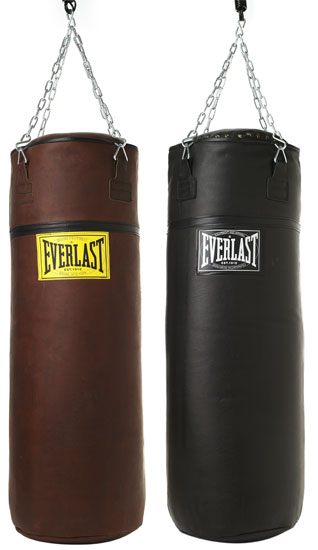 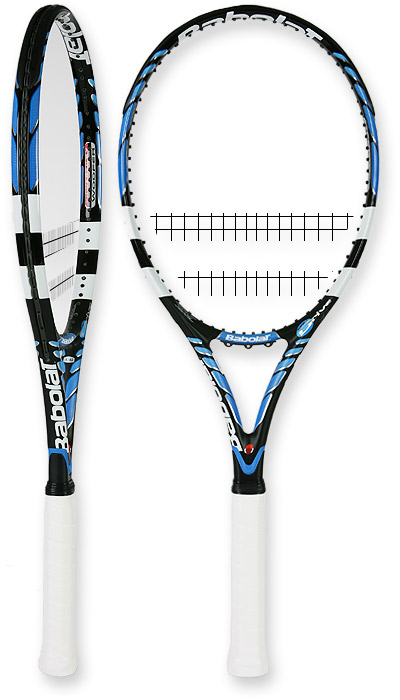 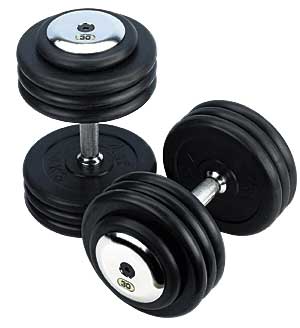 What make us so different?
We care a lot about animal cause, so we decided
TO WORK WITH THEM
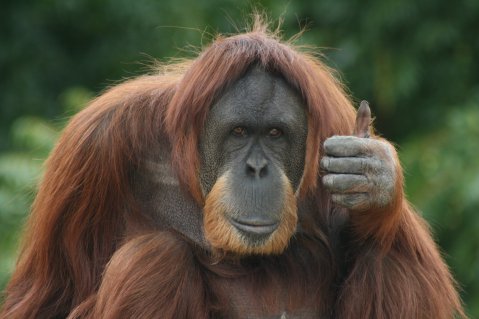 All our products are tested and certified by professional squirrels
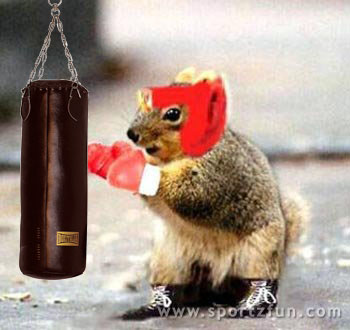 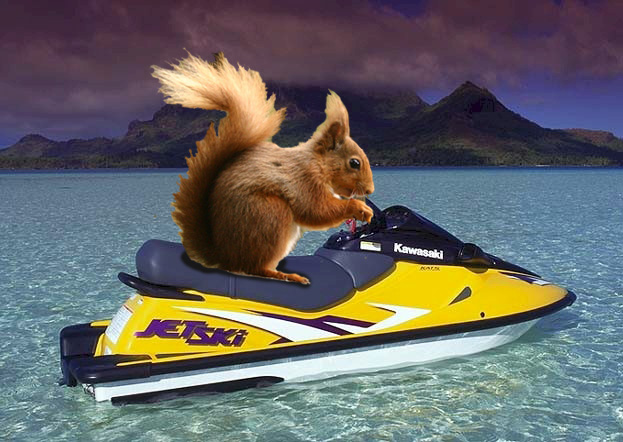 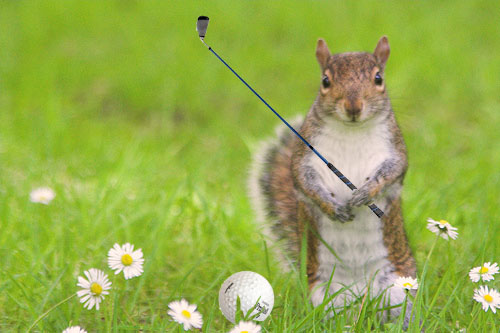 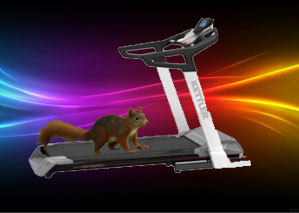 COMPANY ORGANIZATION
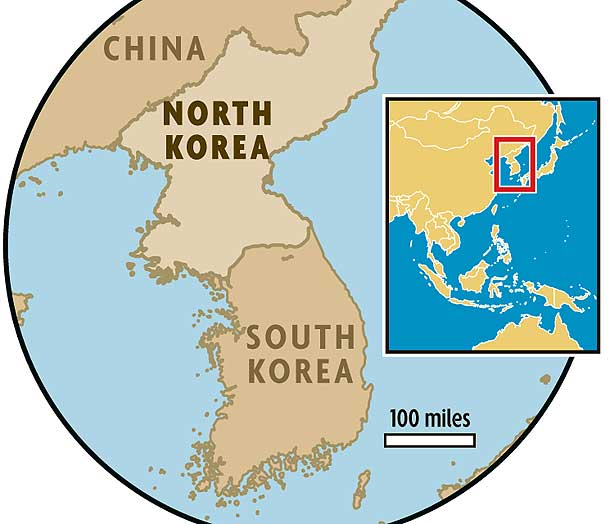 Communication
Té Oh ti zhié
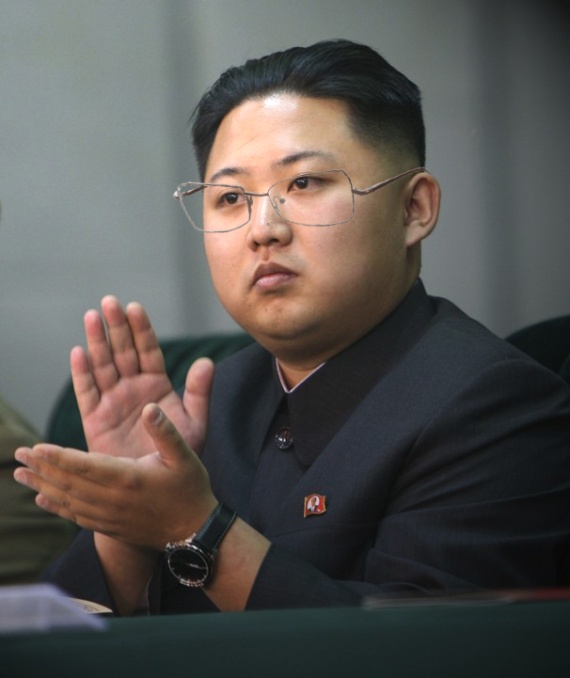 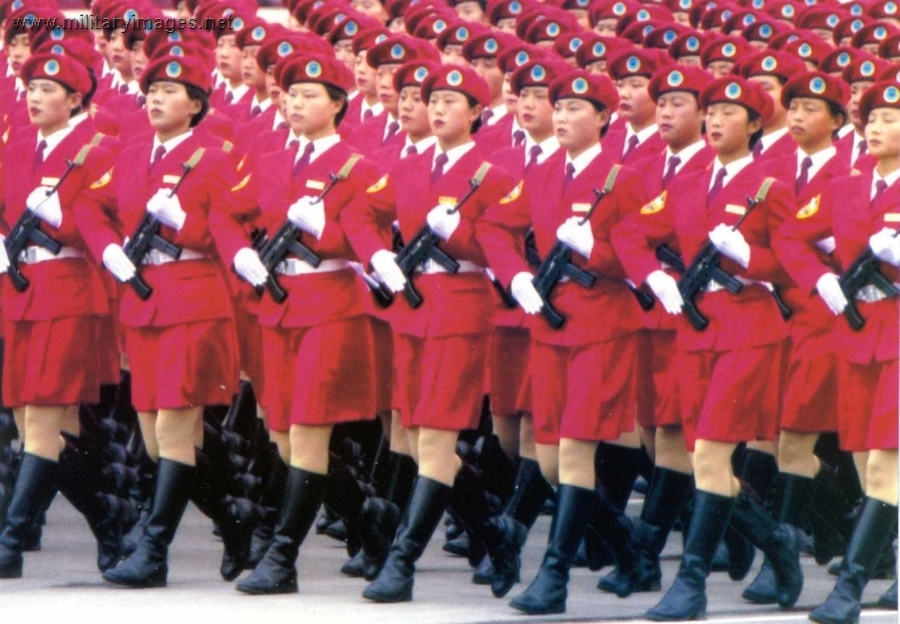 Headquarters
Pyongyang, North Korea

Staff
200 angry girls
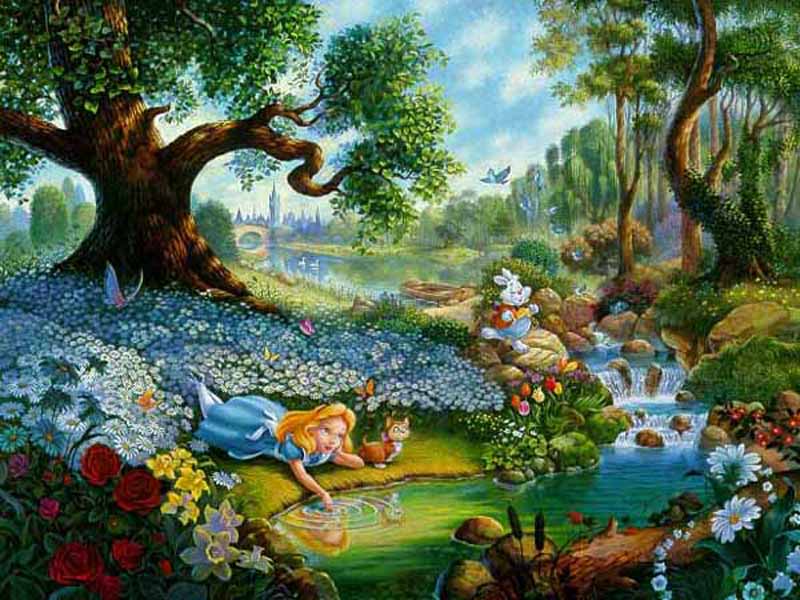 Commercial
Jessica Salvadoria Dalia
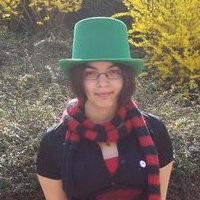 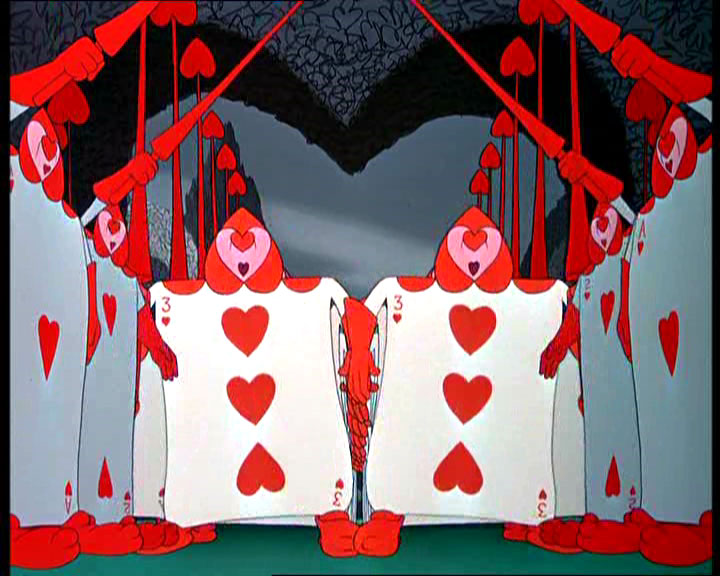 Headquarters
Wonderland

Staff
300 cards
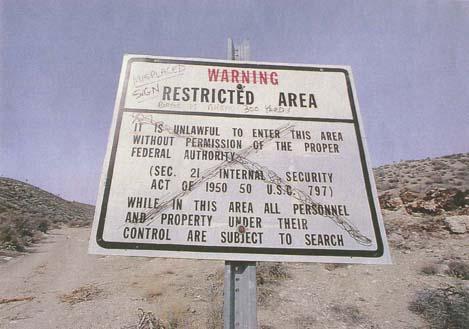 Research and development

Ferdinand von Zillerguilht
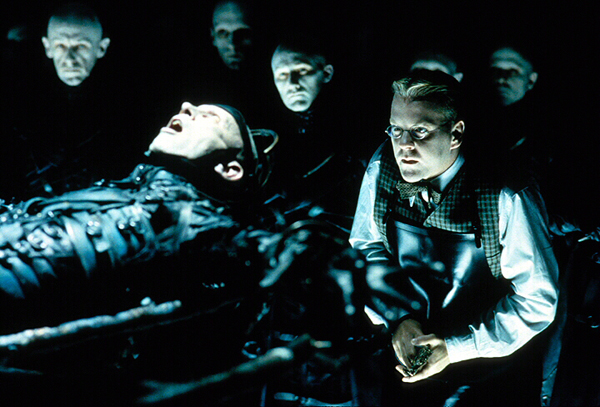 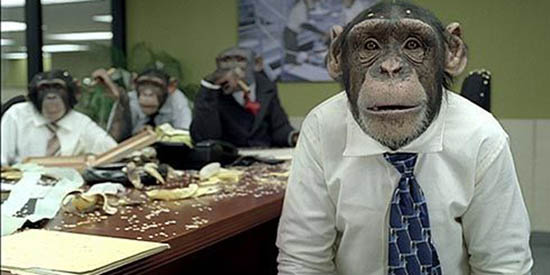 Headquarters
Nevada Desert – zone 51

Staff
9000 performing monkeys
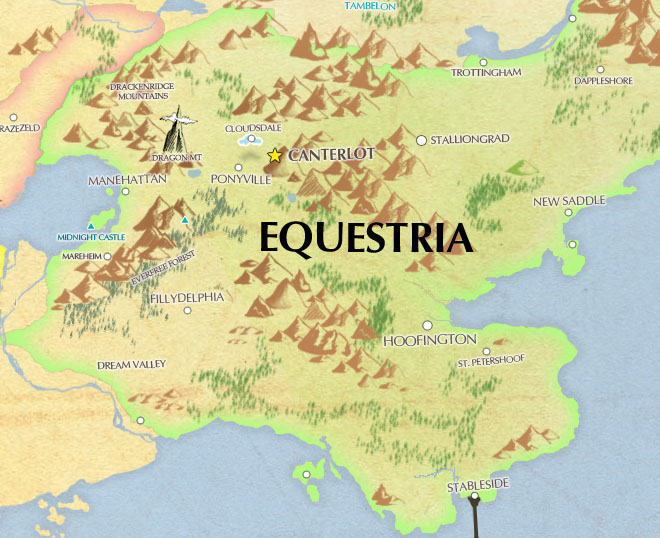 Joy Division
MArgaRINE Thatcher
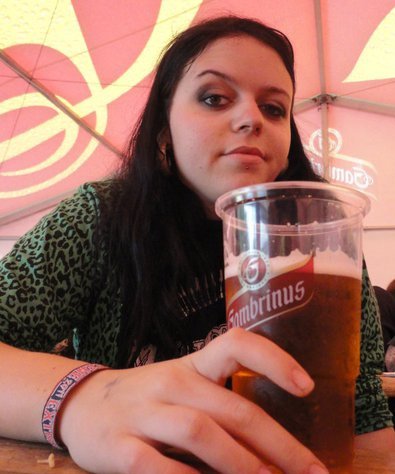 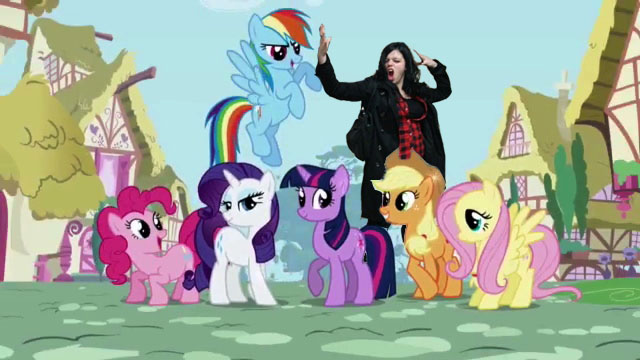 Headquarters
Little Pony Land

Staff
666 cute ponies
marketing
Why can we meet market demand?
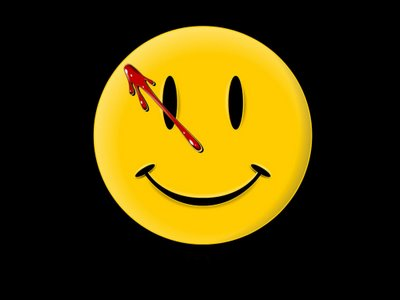 Low prices
Smile and joy division
Products certified and tested by animals
Products are waterproof.
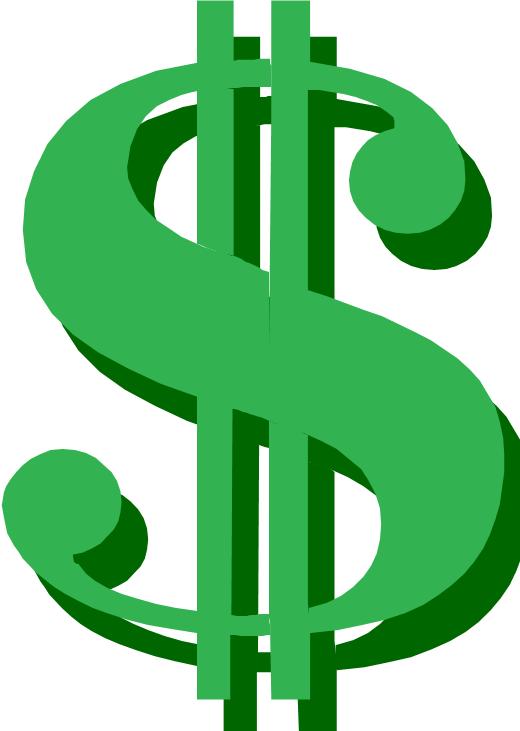 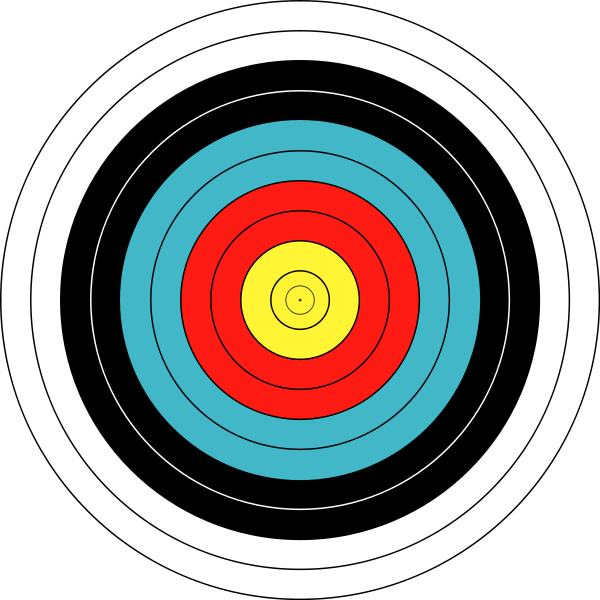 TARGETS
from 7 to 77 years
&
pets
Major competitors
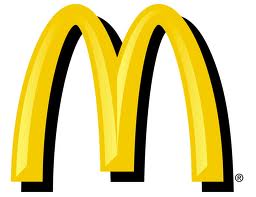 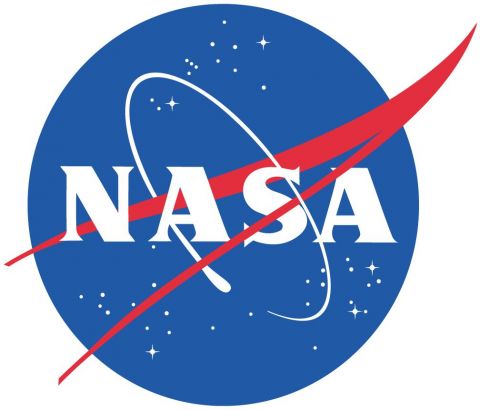 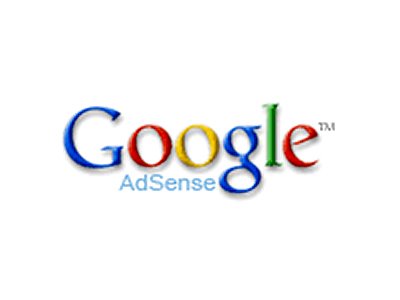 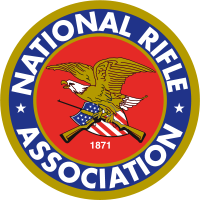 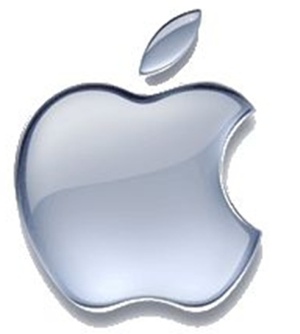 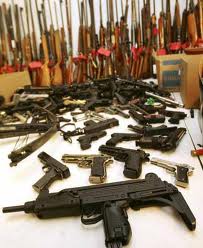 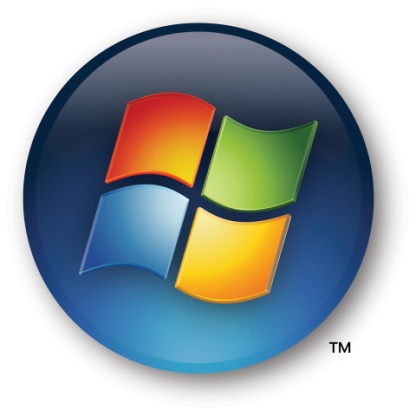 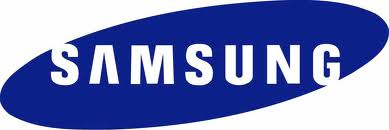 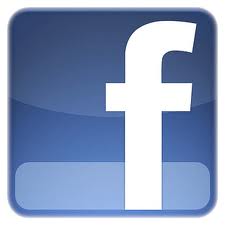 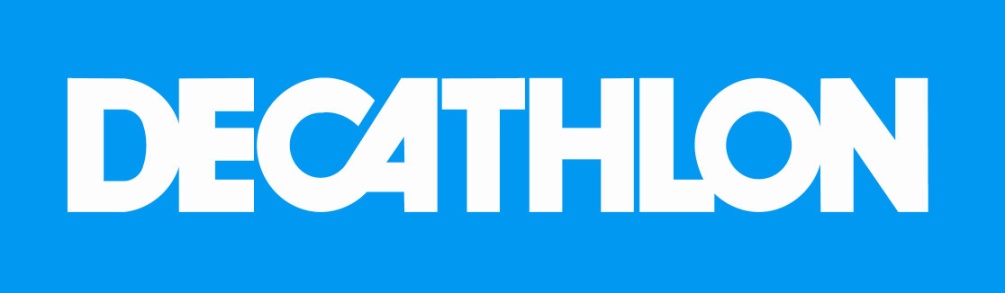 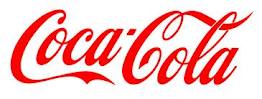 Sales Strategy
Door-to-door selling
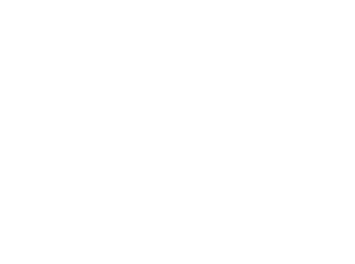 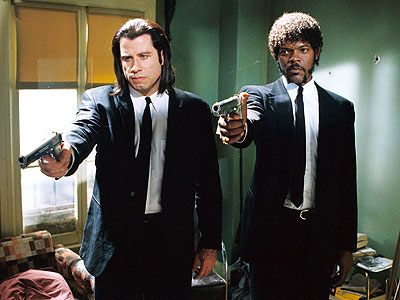 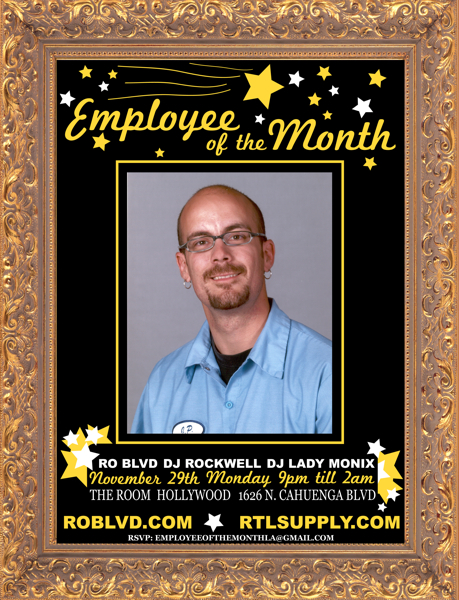 LOCATION
Our plants are based in the Mordor.
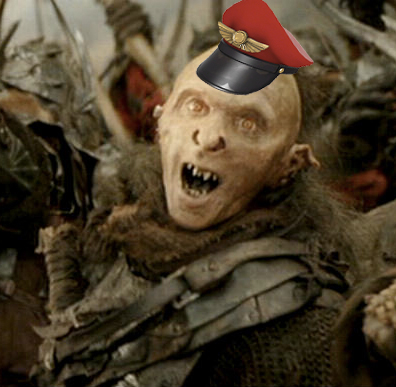 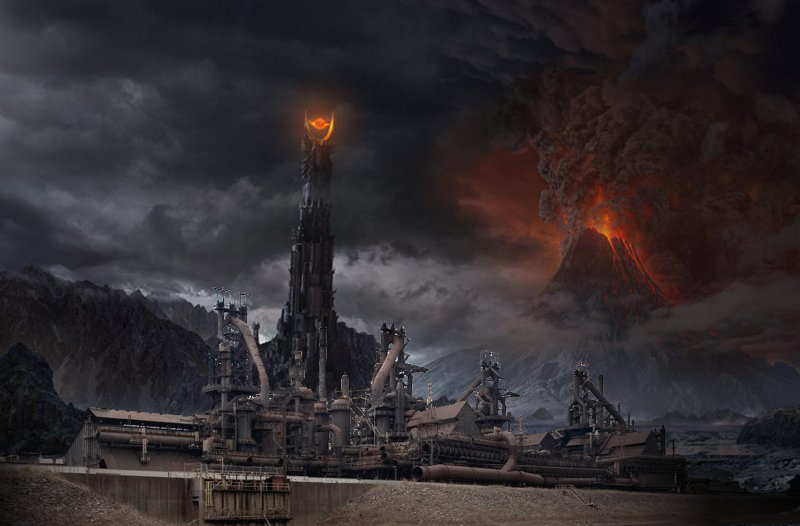 FINANCIAL PROFILE
CAPITAL
We need approximately a capital of $15 000

We already own $315
 and 65 cts.
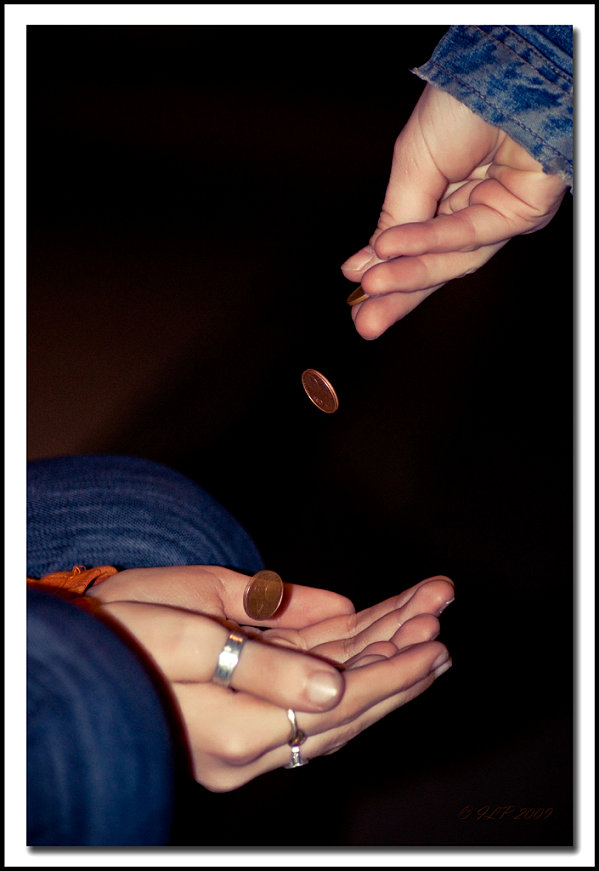 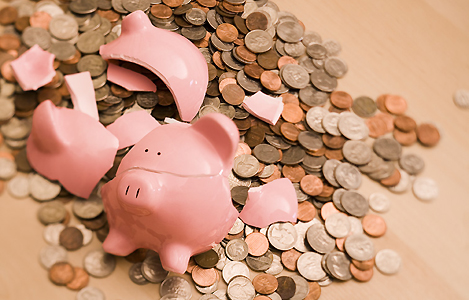 People who supports us
We have the financial support and the love of: 

The little ponies, 
Kim Jong-Il’s ghost,
Mad Hatter,
Lemmy Kilmister from Motörhead.
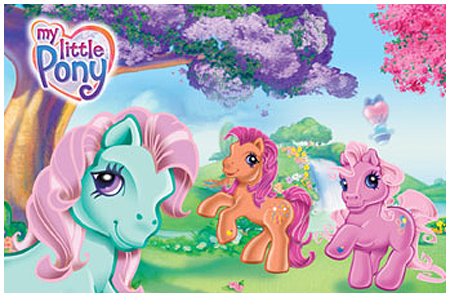 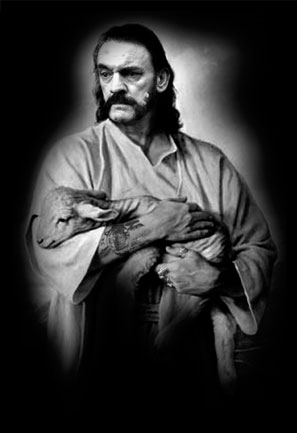 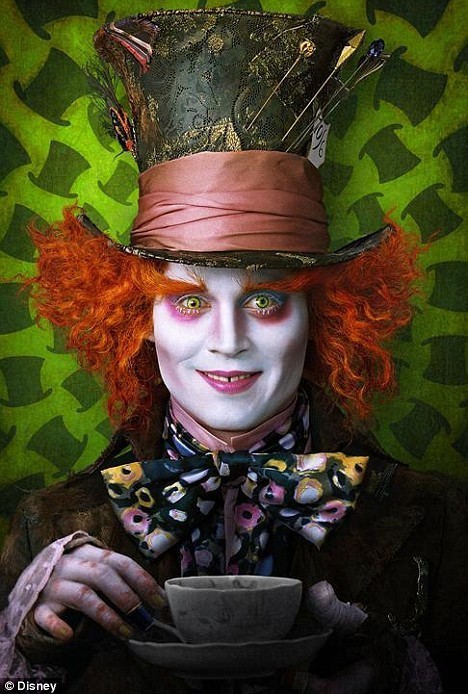 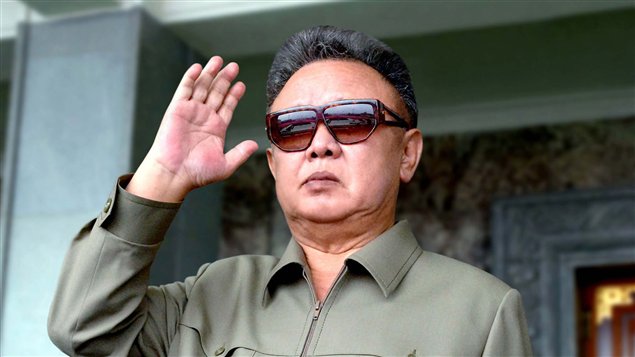 Our shareholders:
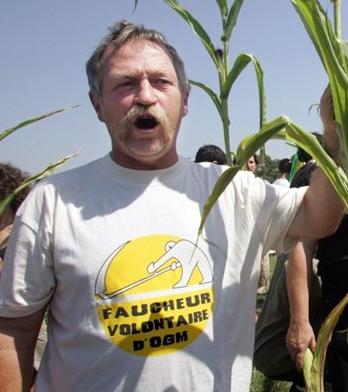 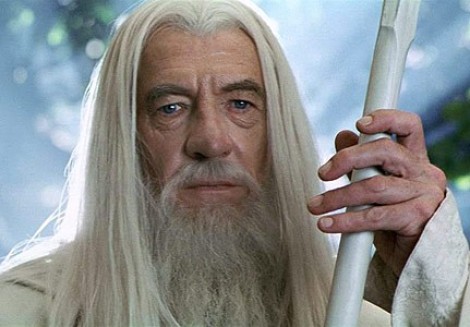 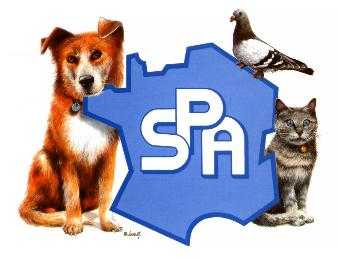 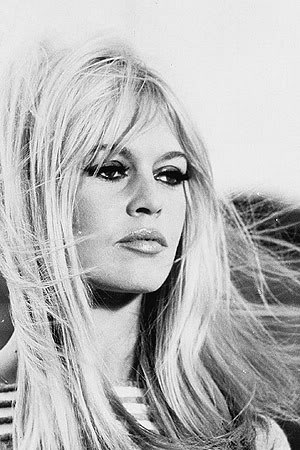 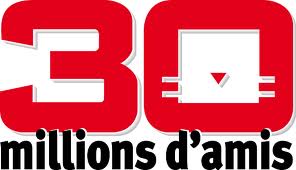 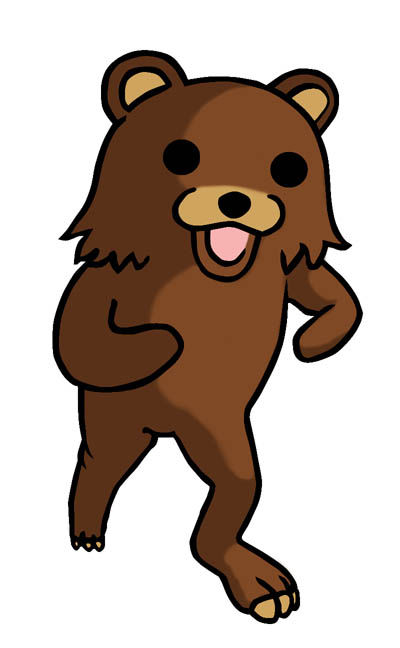 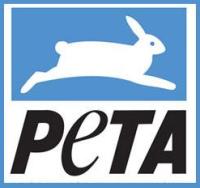 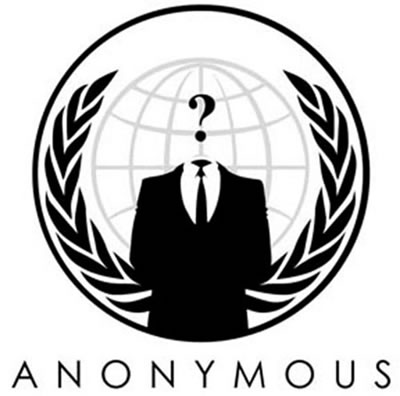 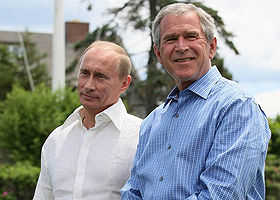